12 декабря День Конституции Российской Федерации
Россия без каждого из нас обойтись может, Но никто из нас без нее не может обойтись.                                                  И.С.Тургенев

Закон есть высшее проявление человеческой мудрости, использующее опыт людей на благо общества.                                                С.Джонсон
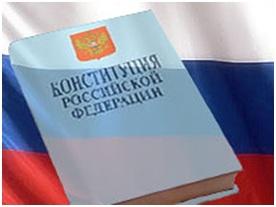 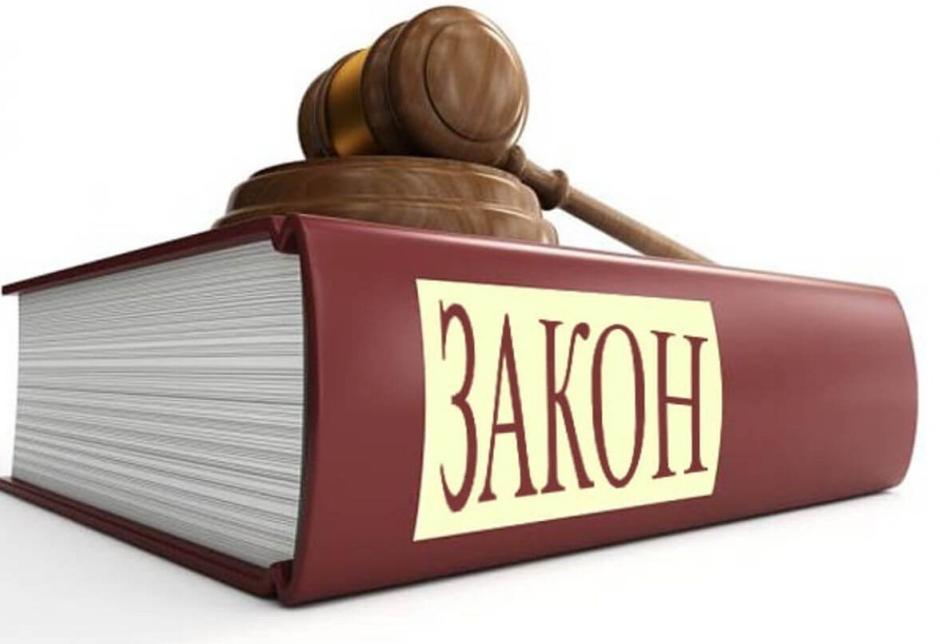 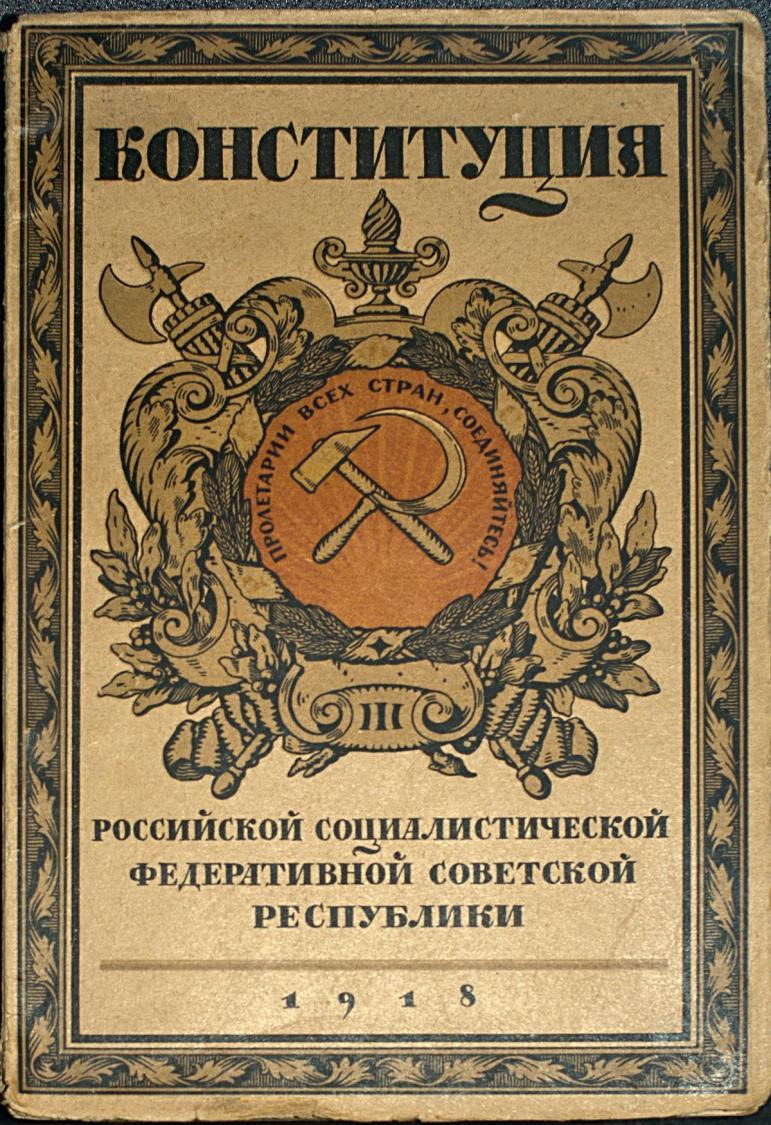 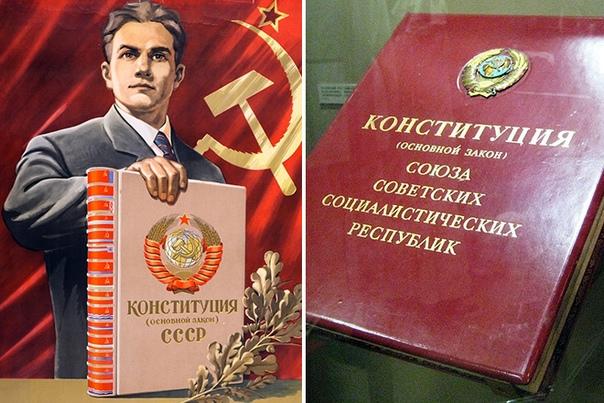 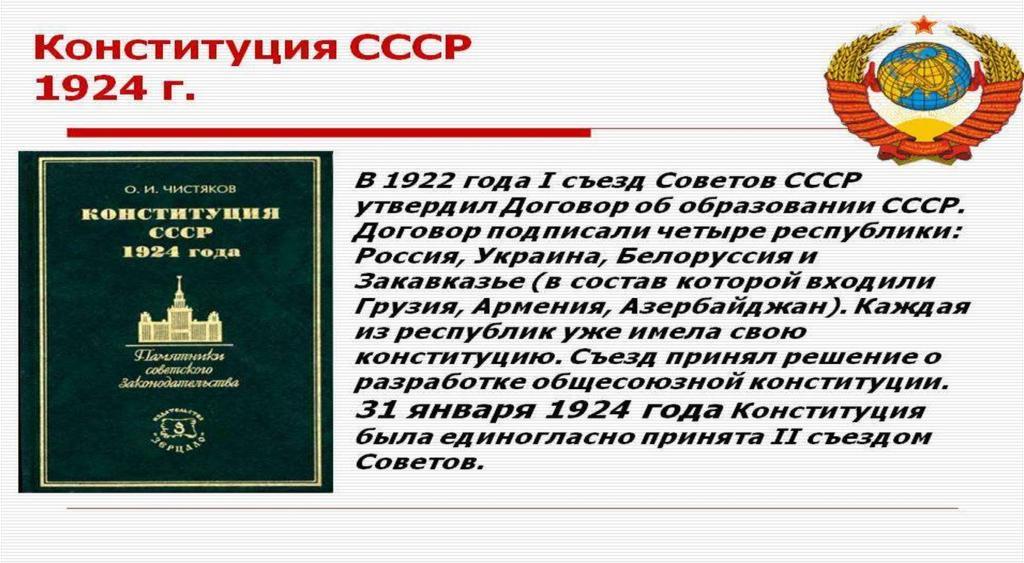 Флаг Российской Федерации
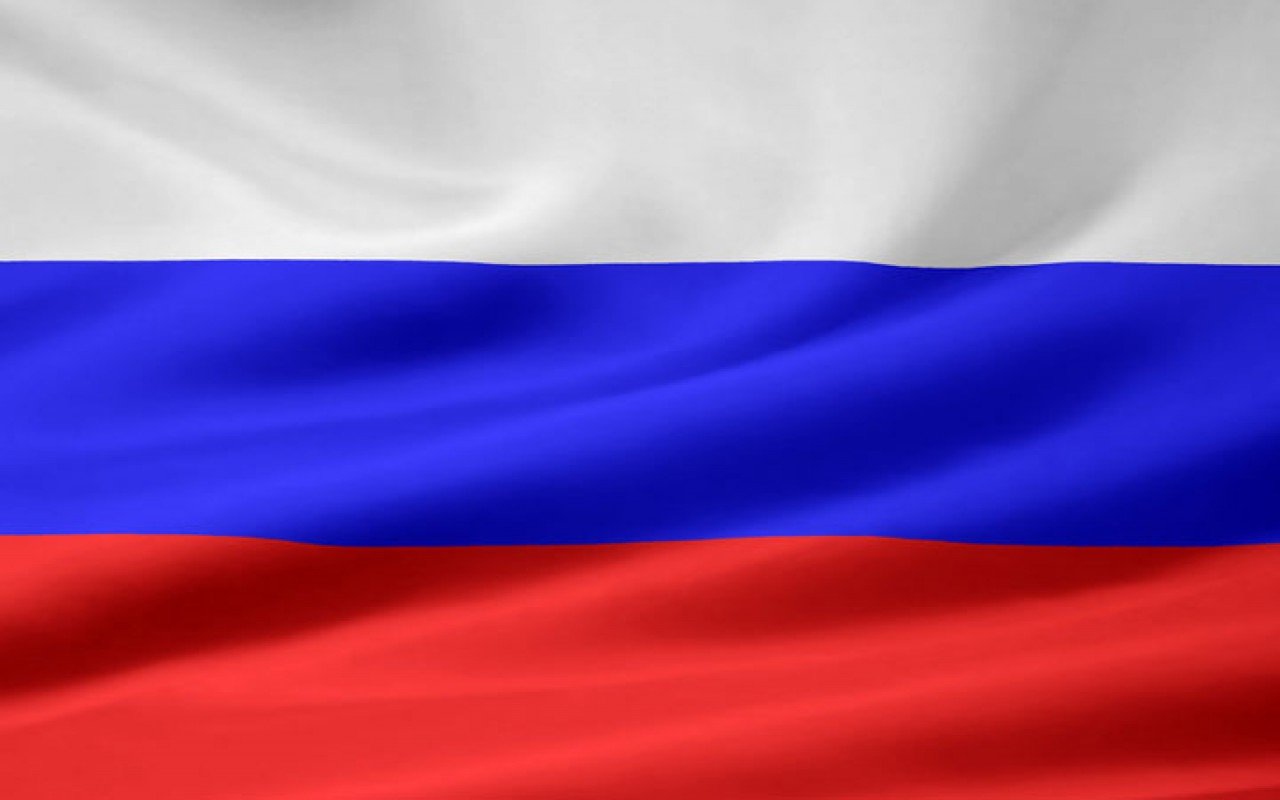 Герб
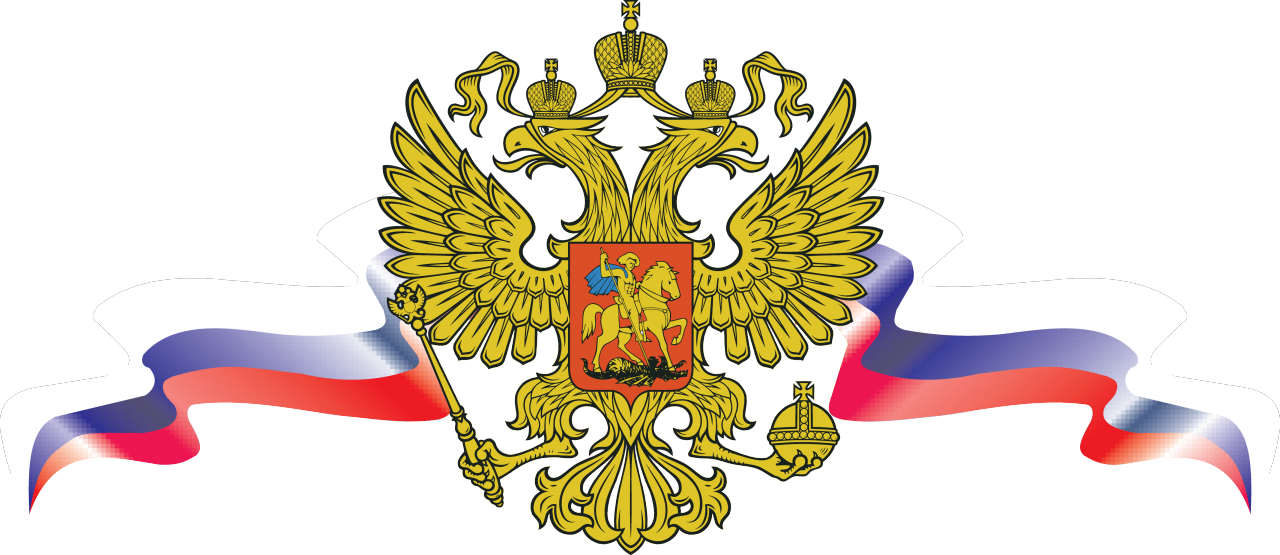 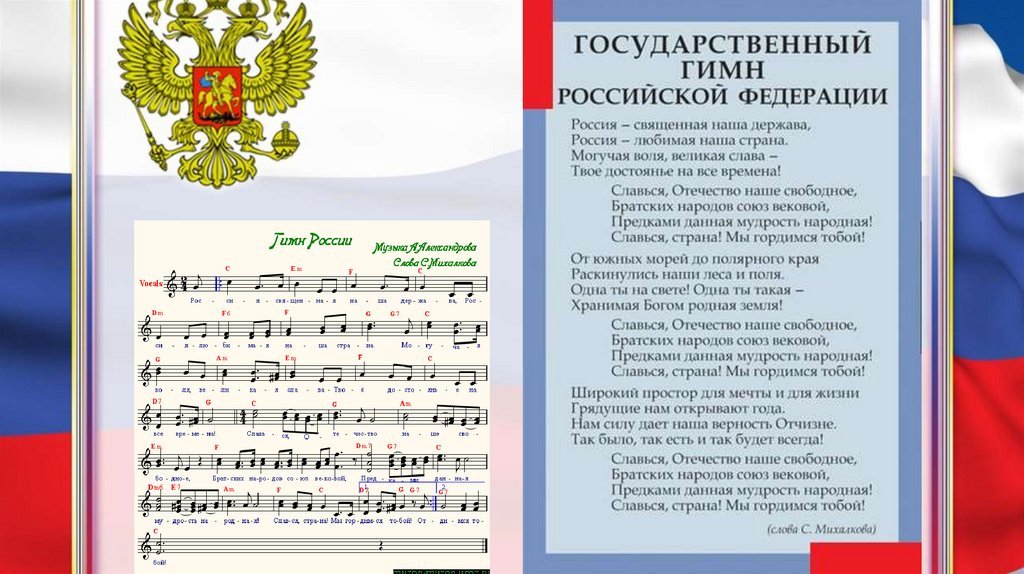 Право
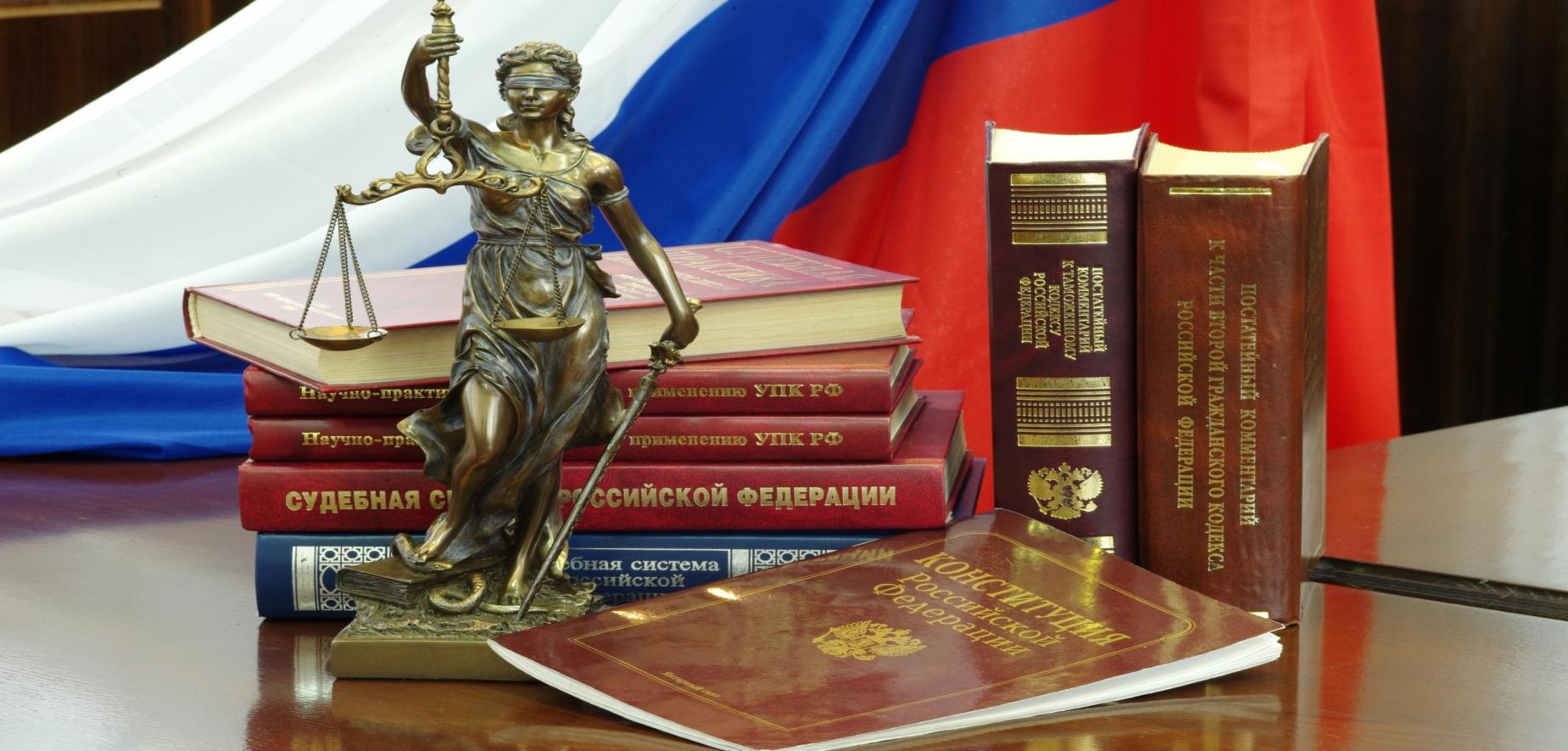 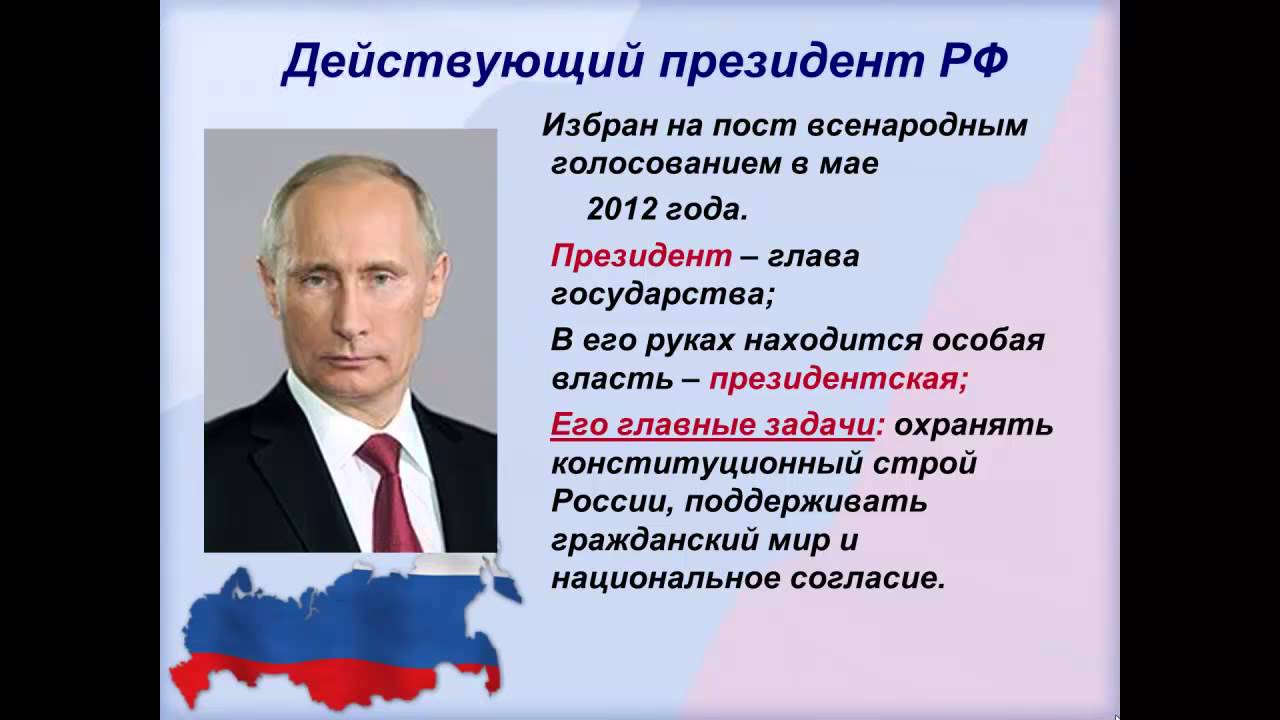 Лиса в сказке «Заячья избушка»«Колобок»«Приключения  Буратино».  Карабас-БарабасБаба ЯгаСнежная королеваДед из сказки «Репка»
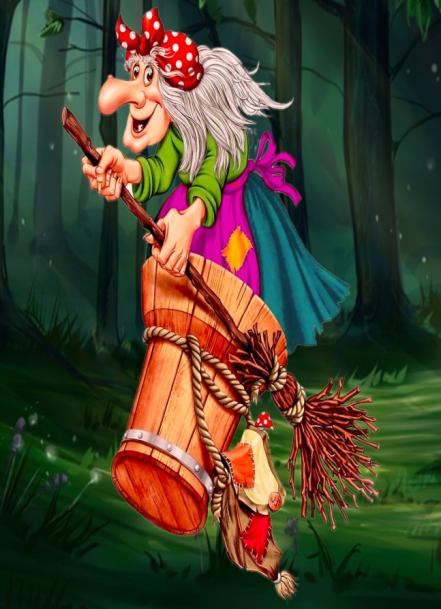 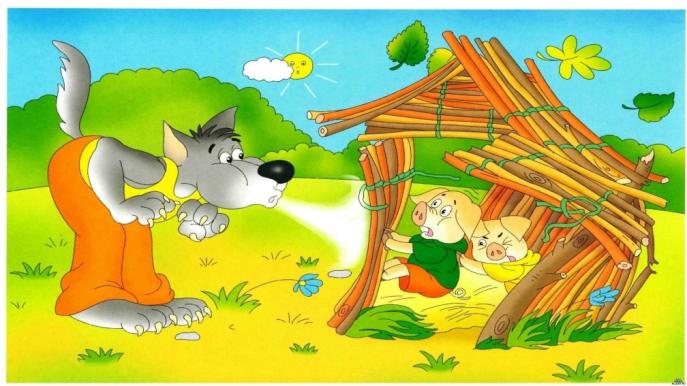 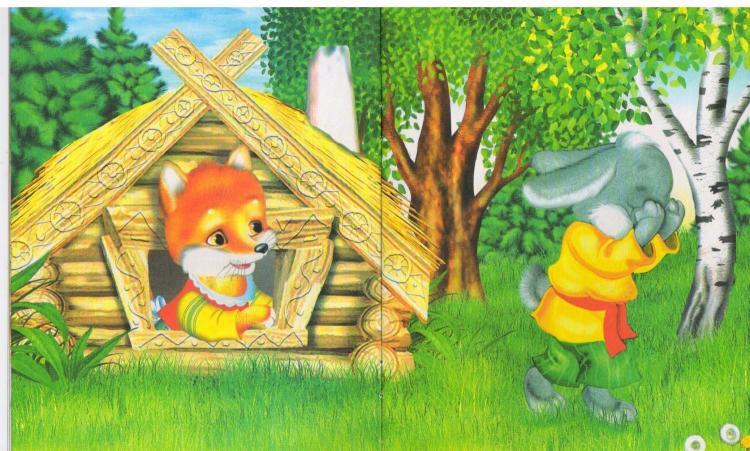 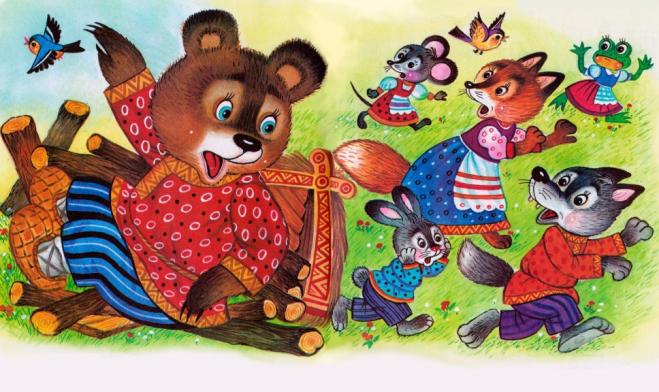 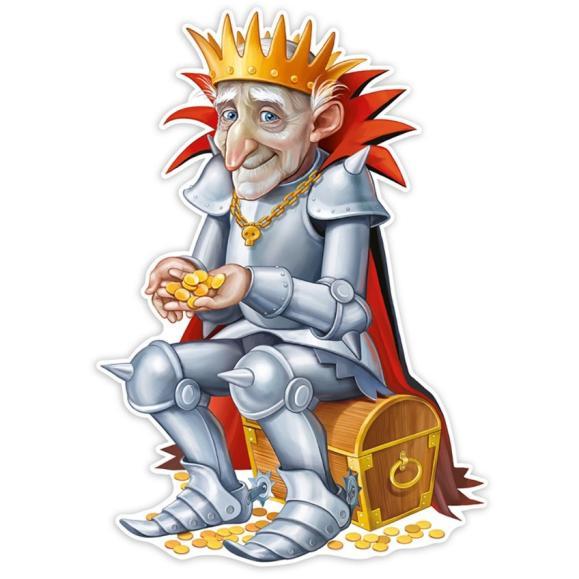 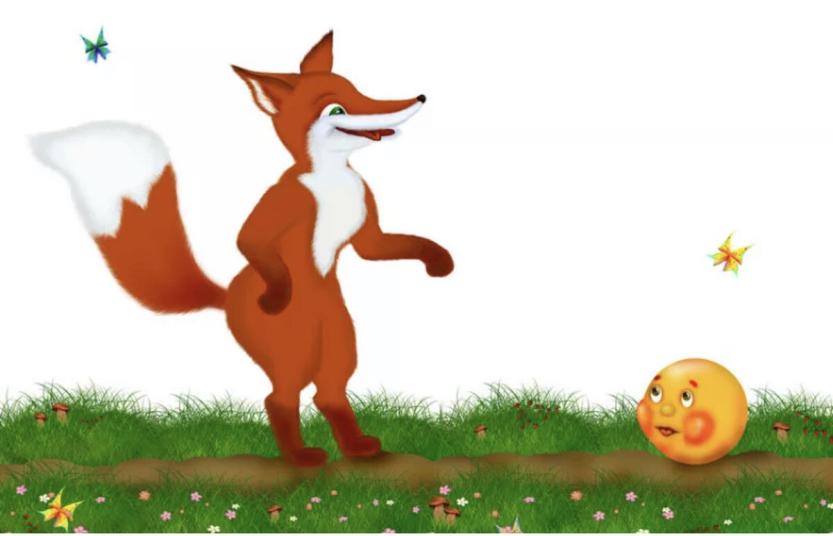 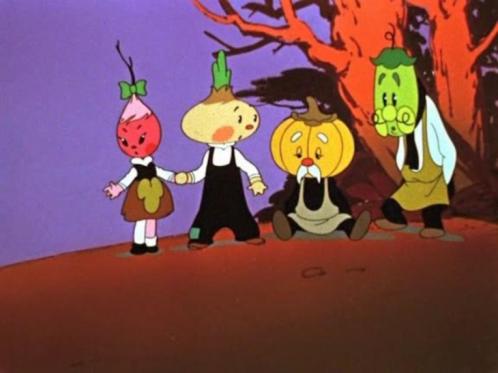 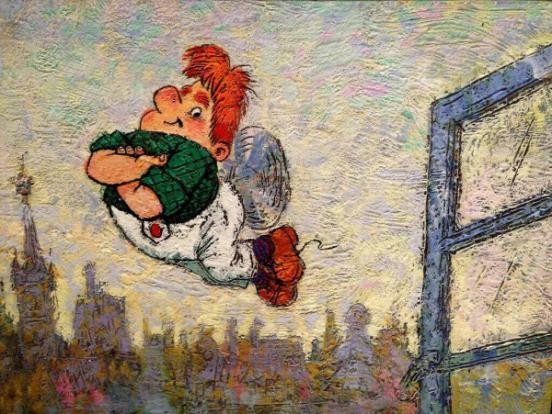 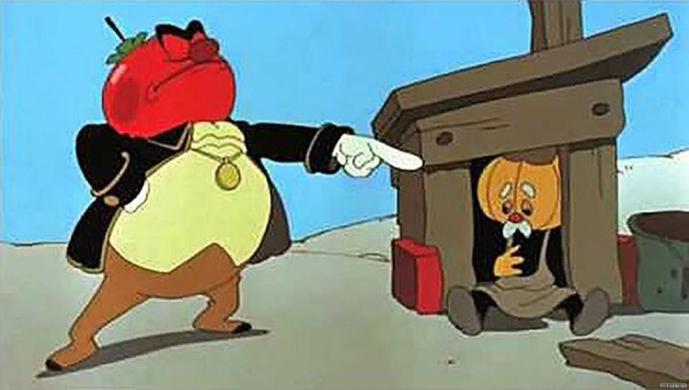 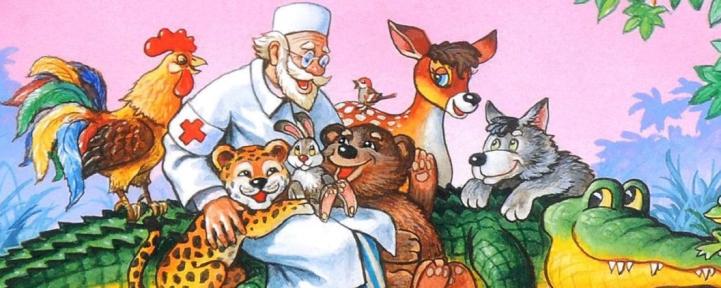 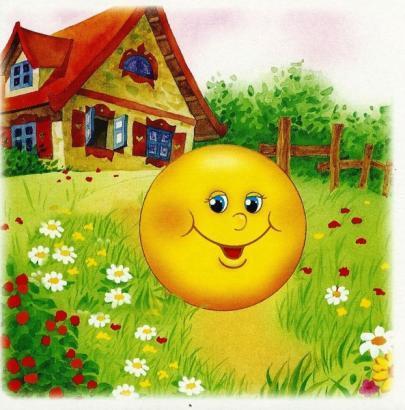 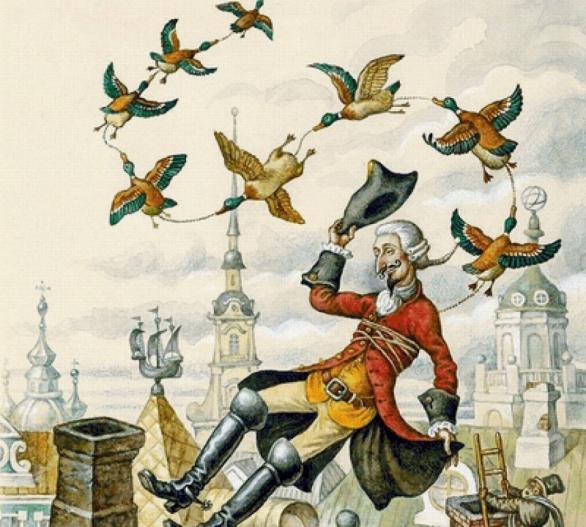 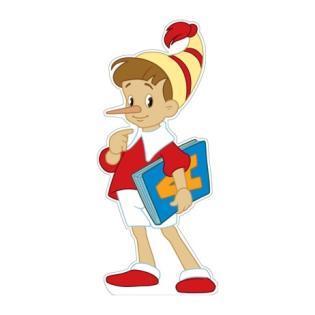 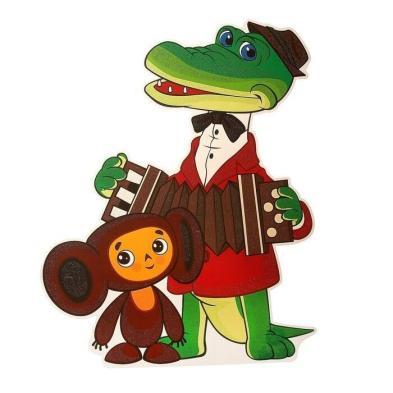 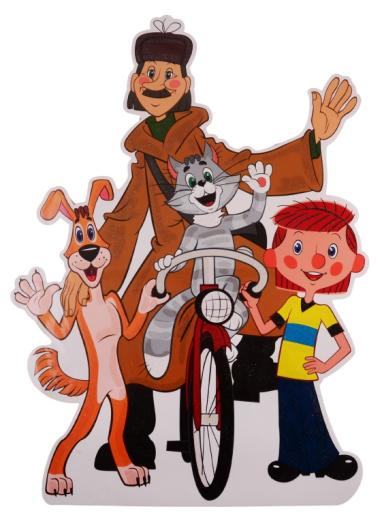 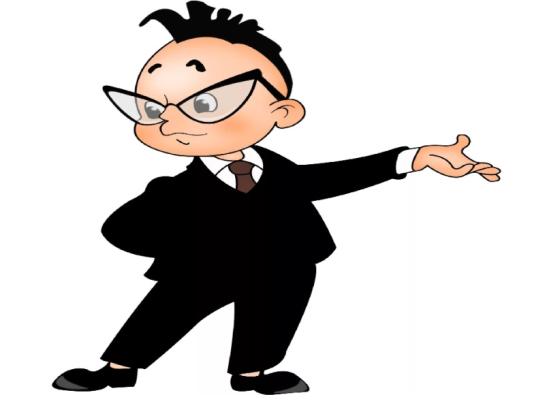 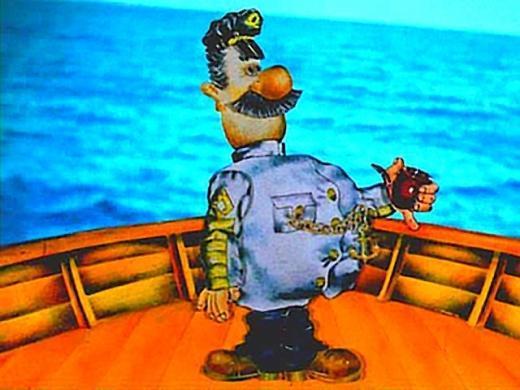 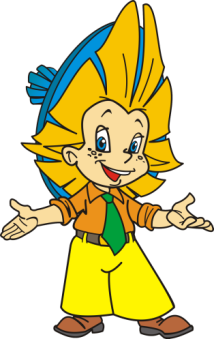 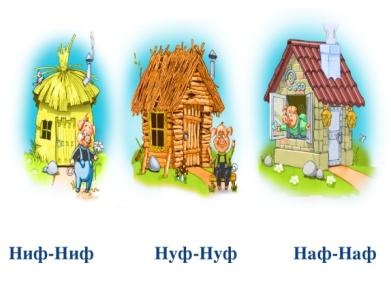 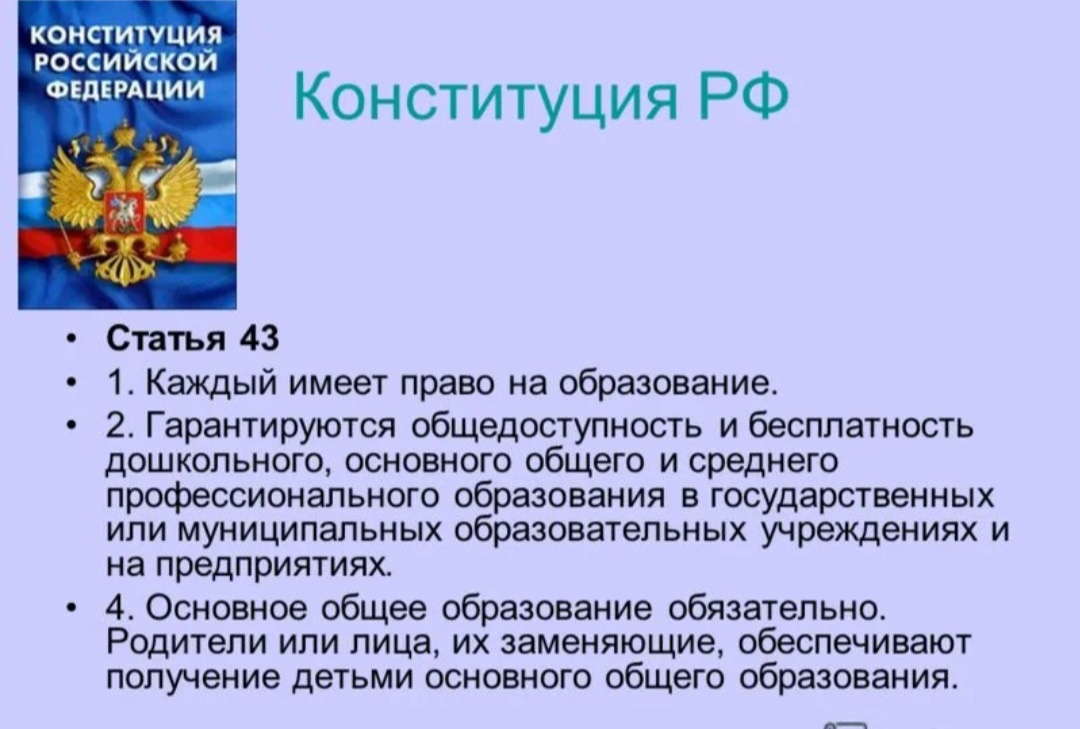 Родина -  это как вторая мать.Ее не выбирают и не губят, А просто берегут и любят.